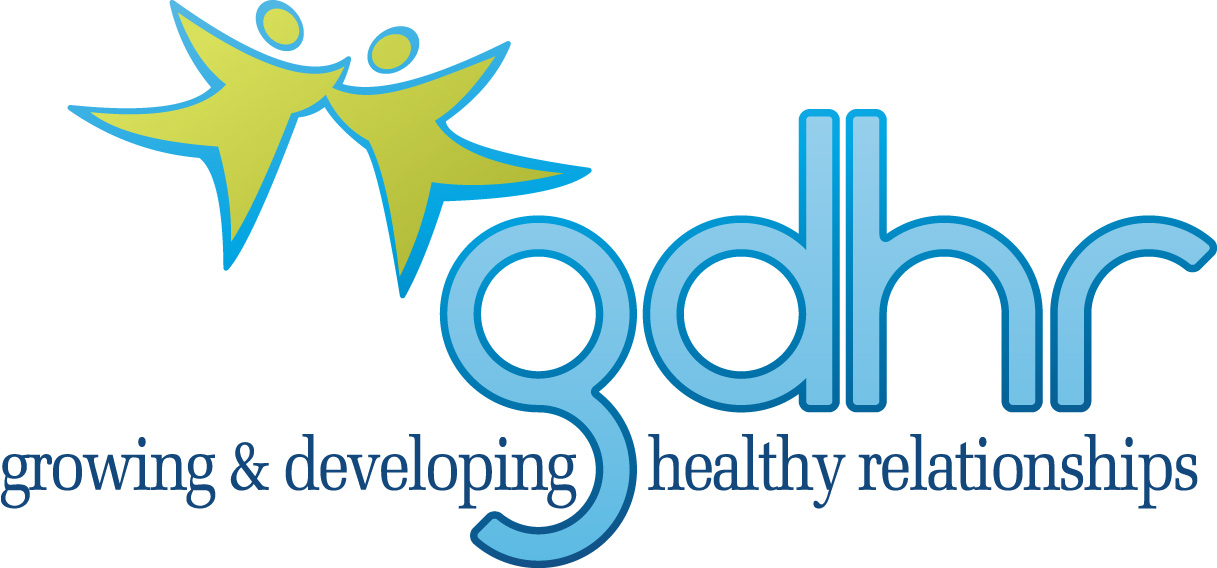 Year 4
Online vs face-to-face communication
1
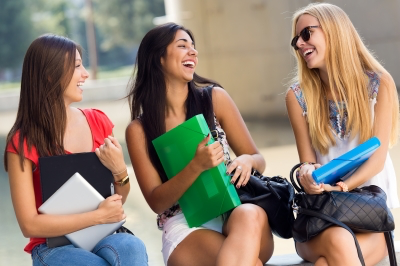 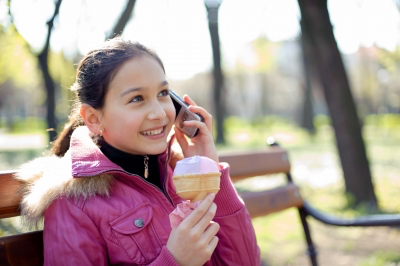 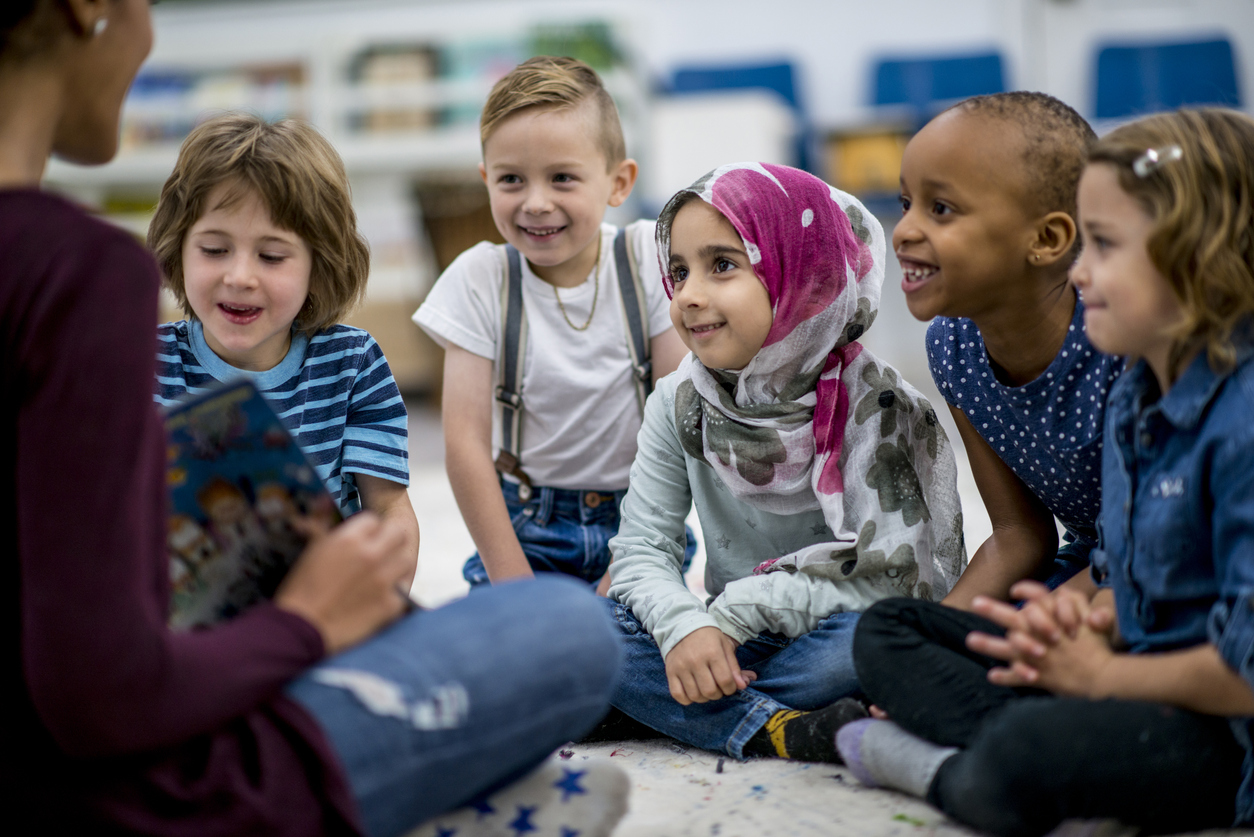 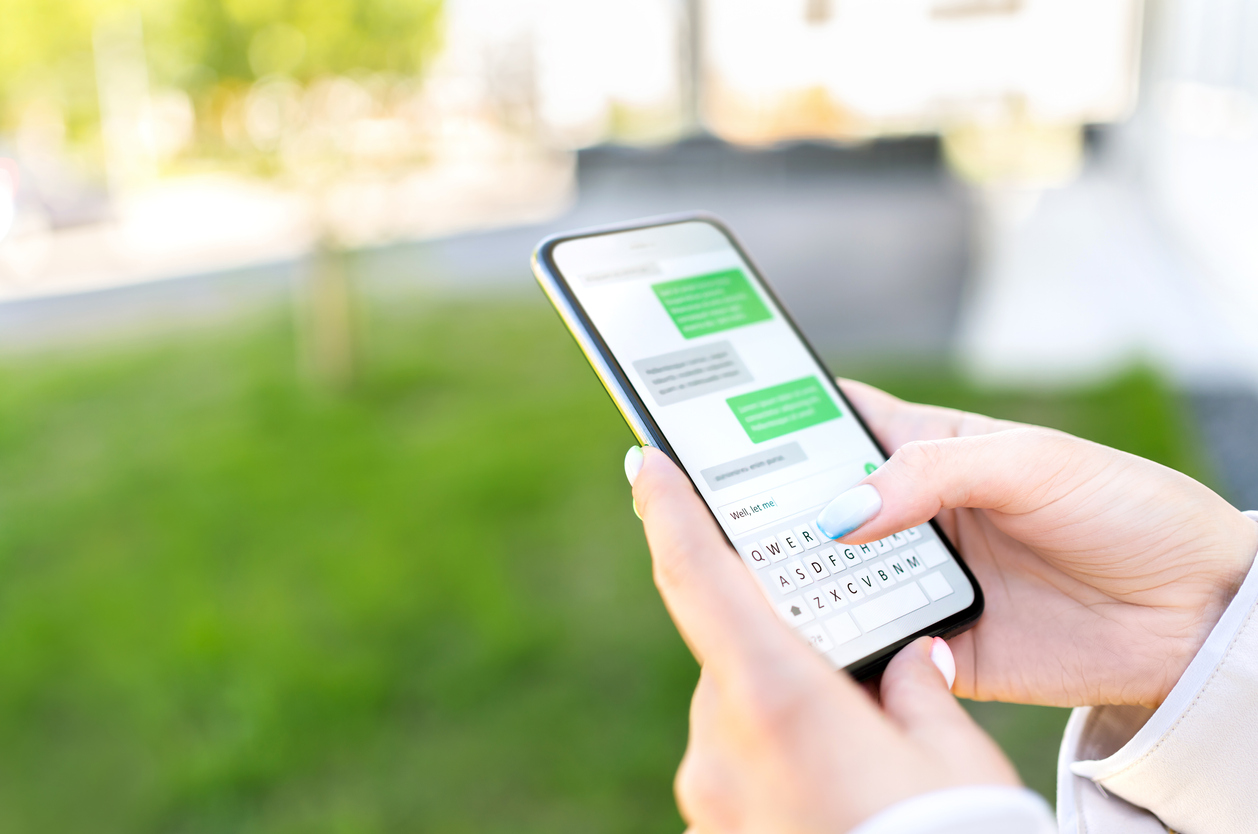 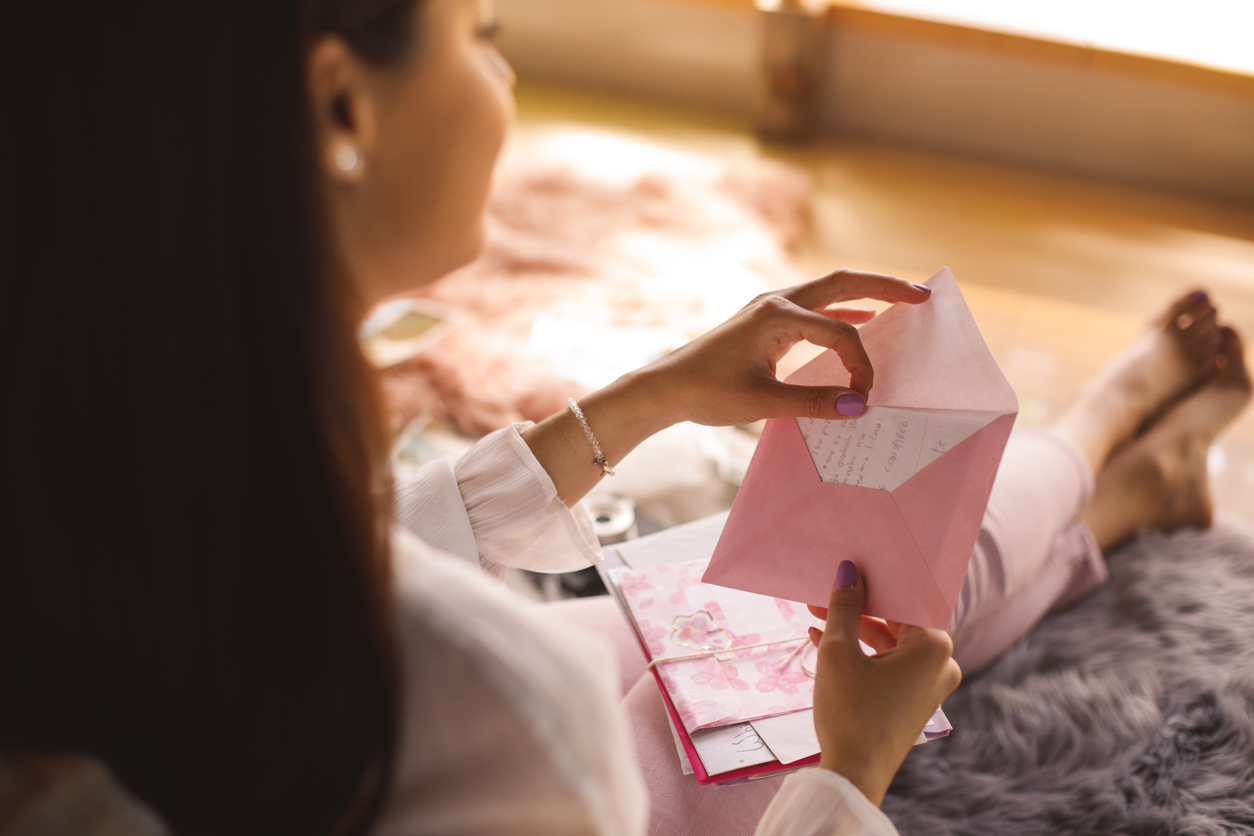 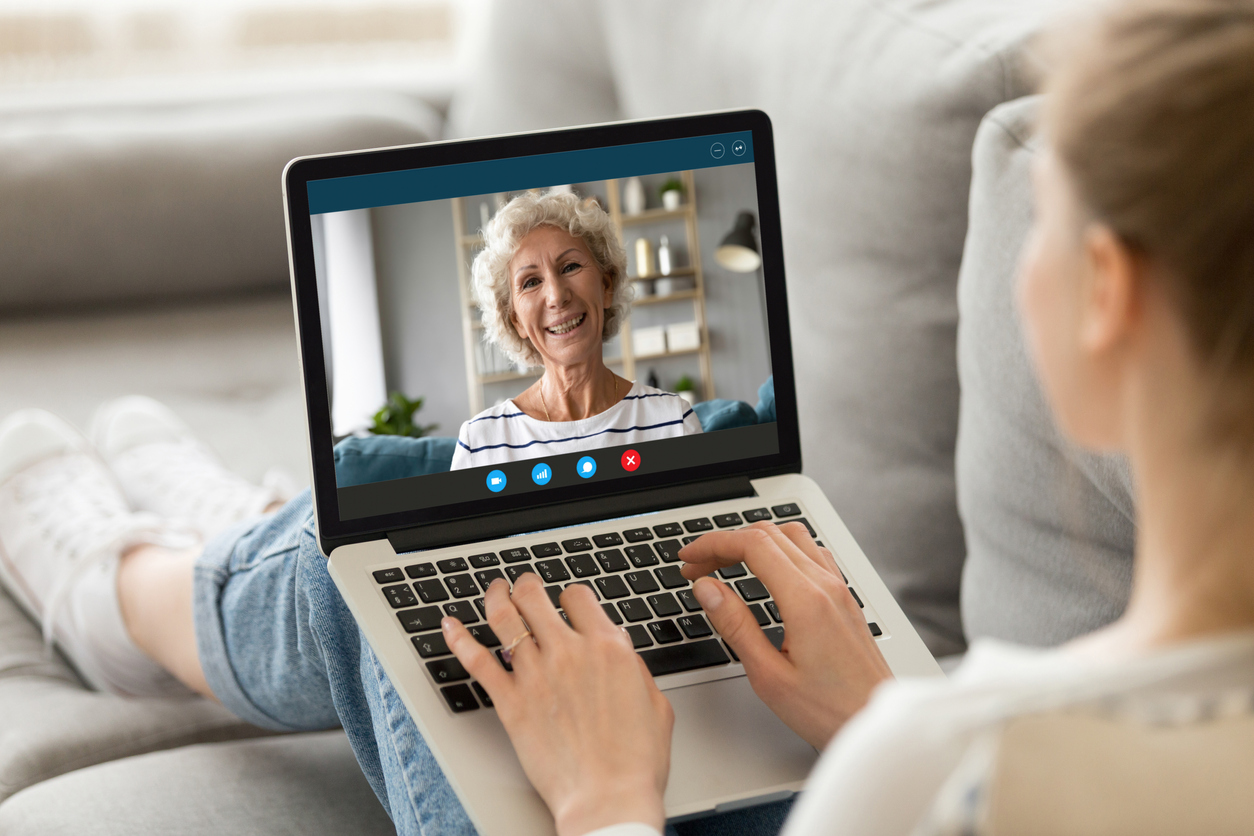 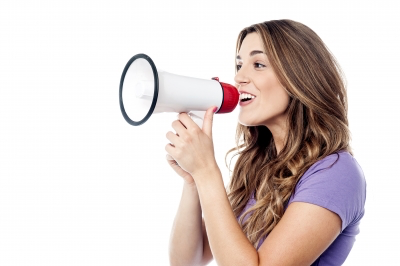 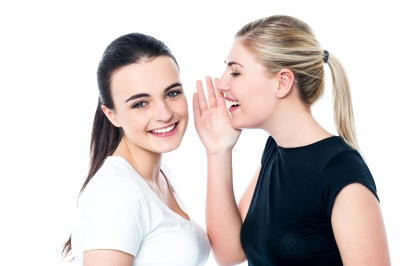 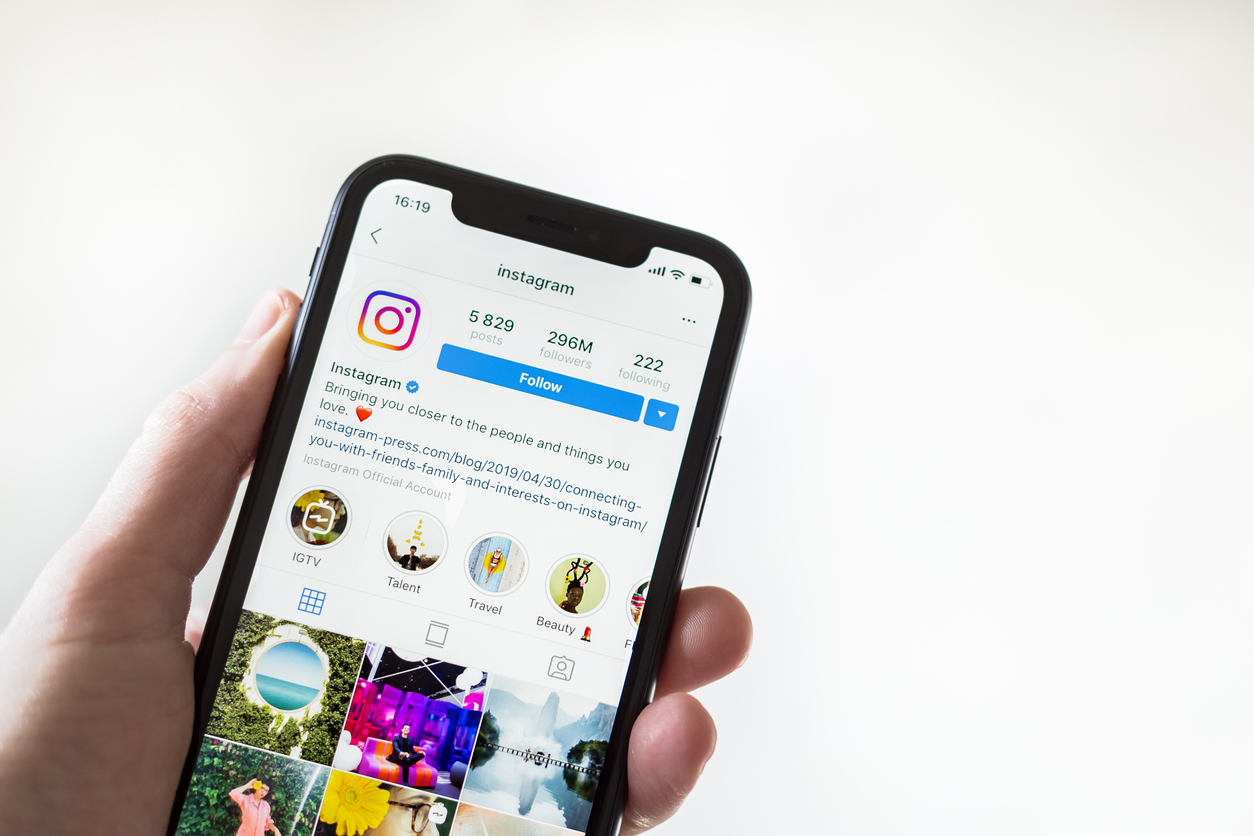 2
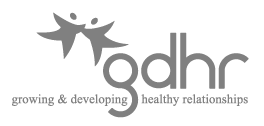 Guess my category
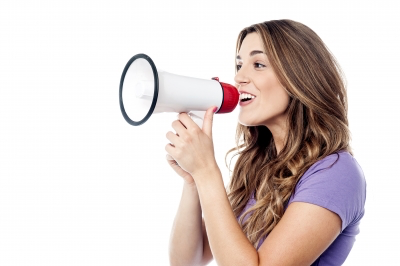 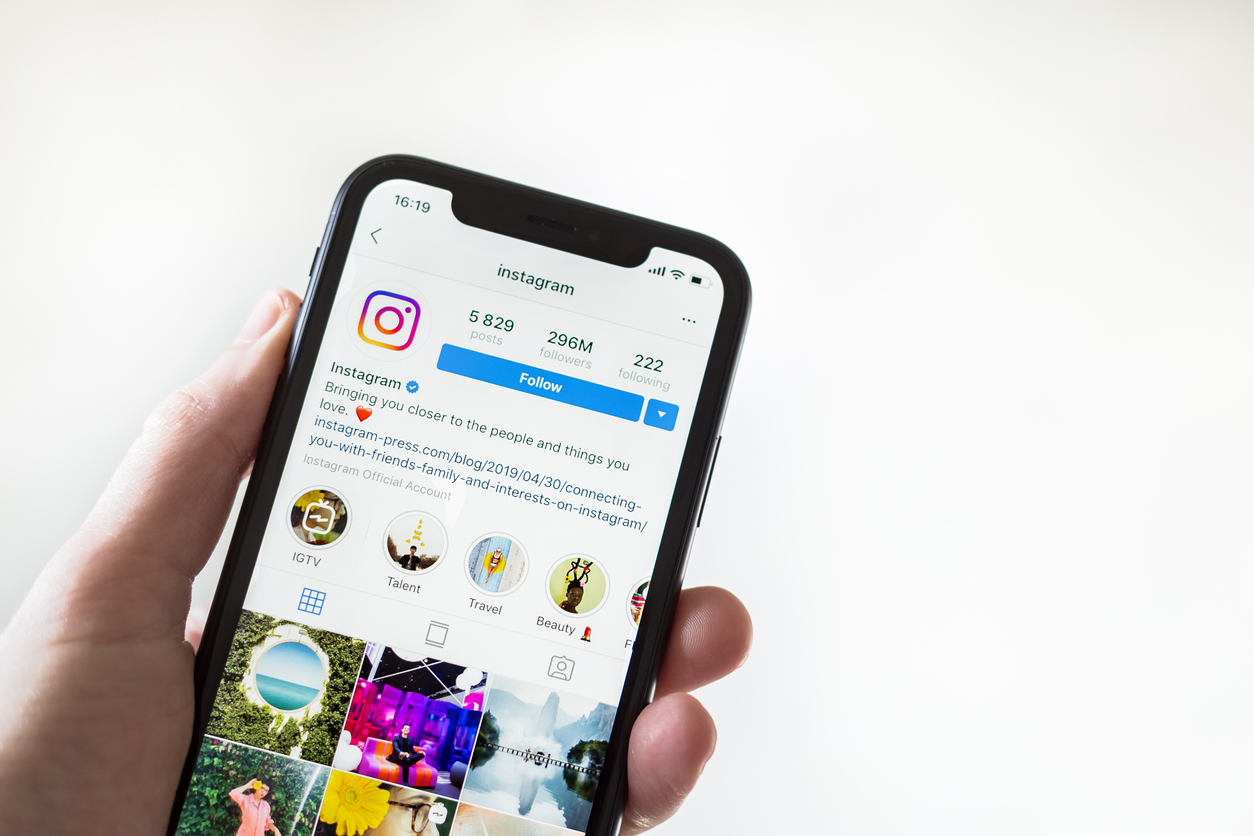 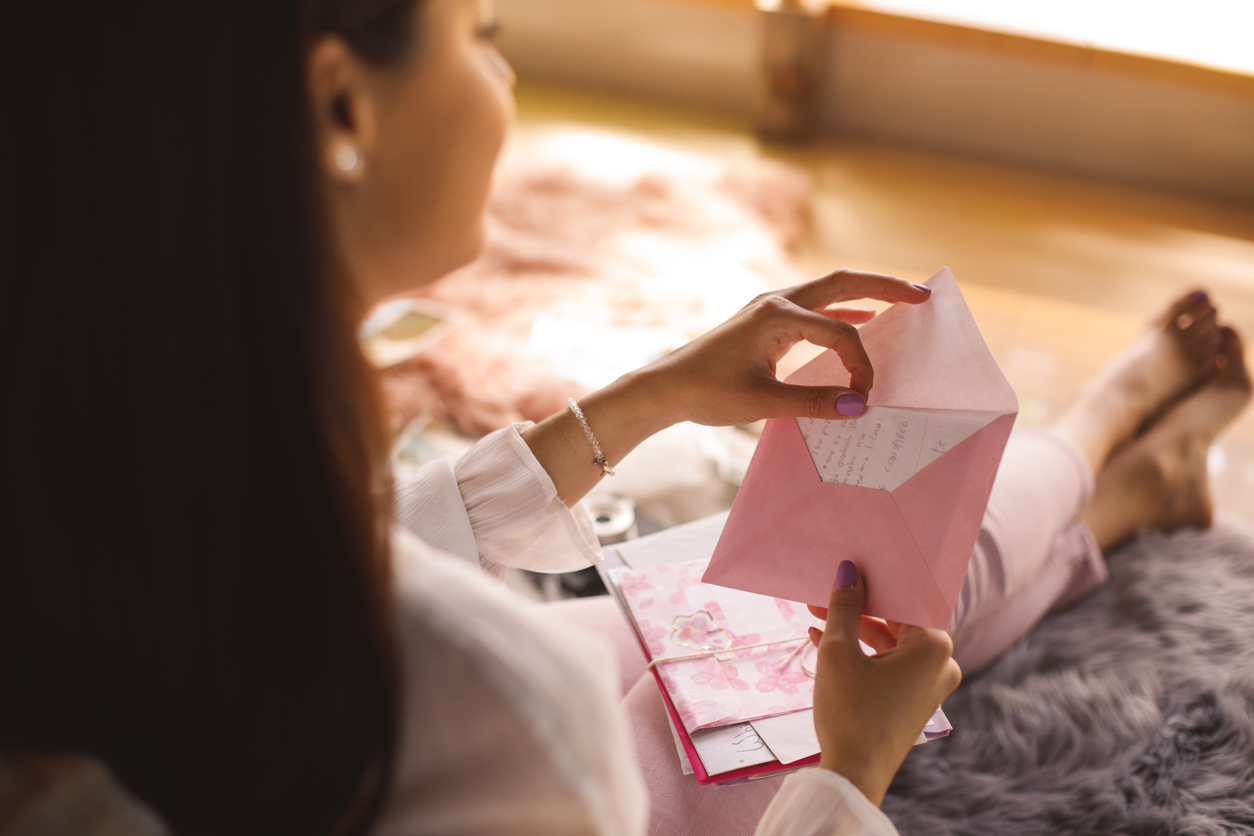 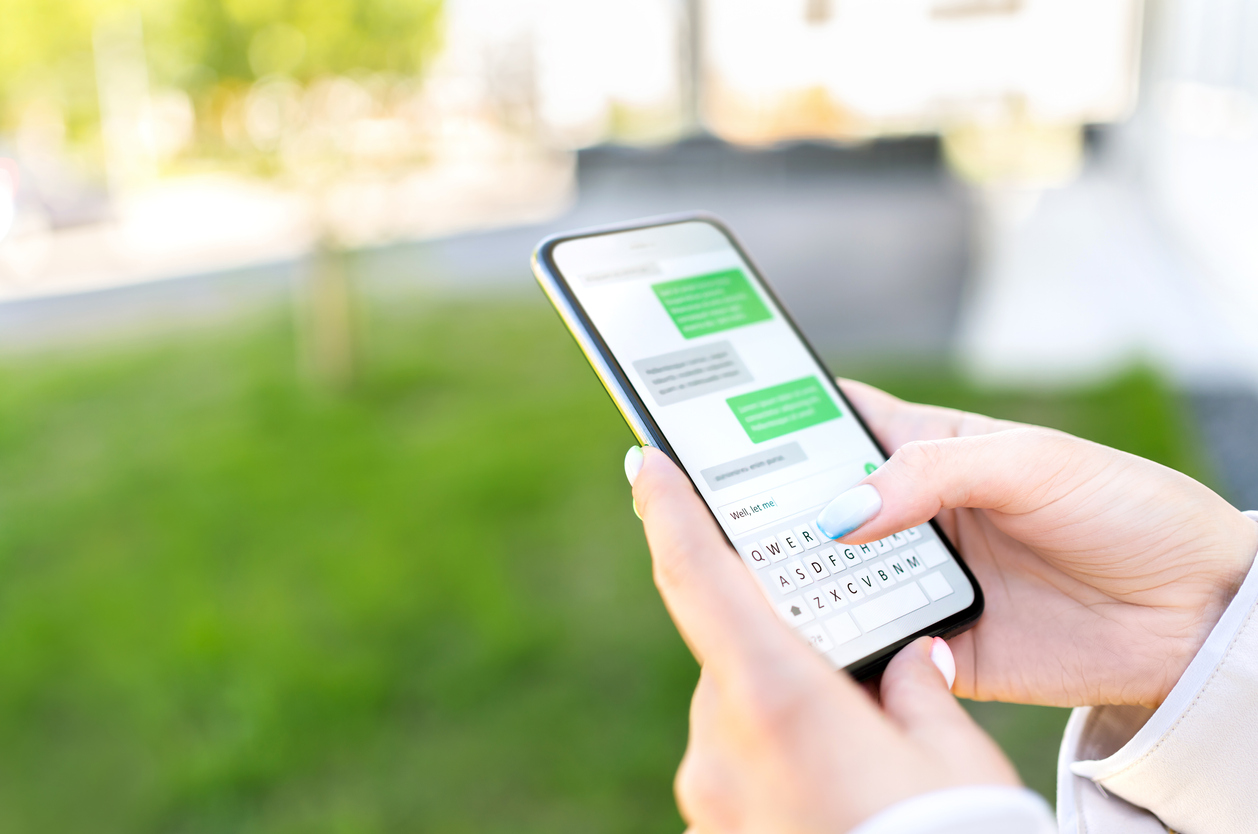 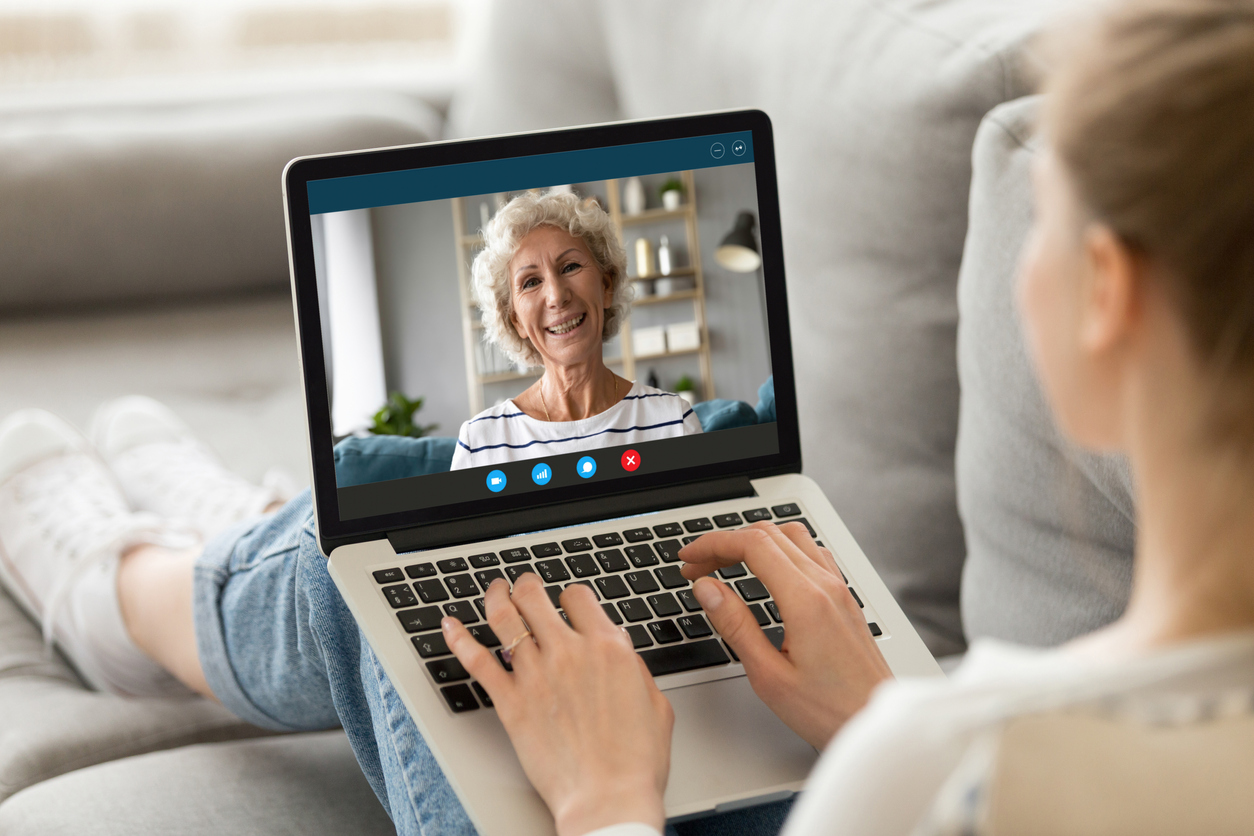 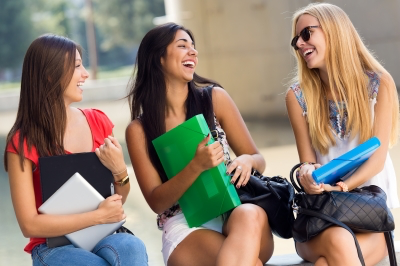 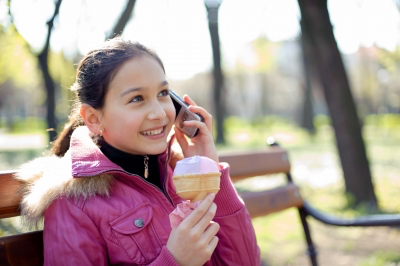 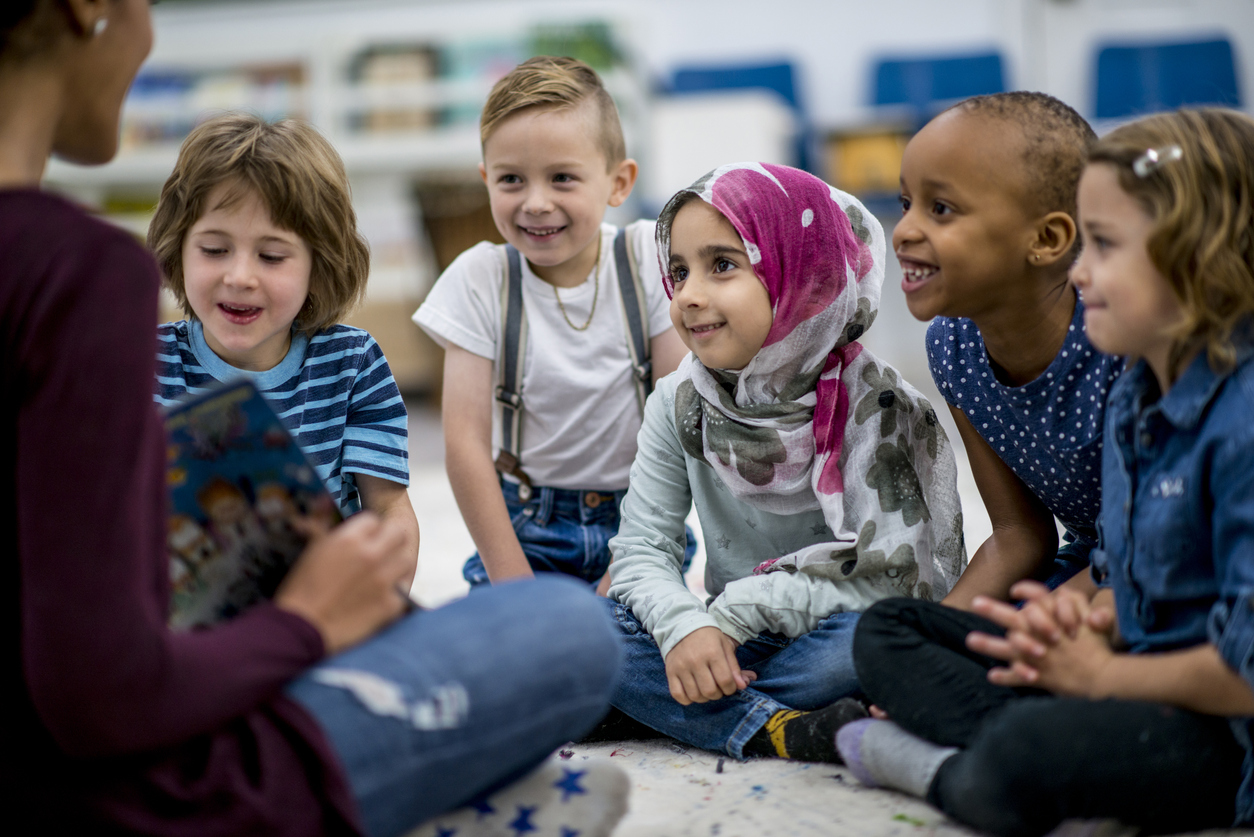 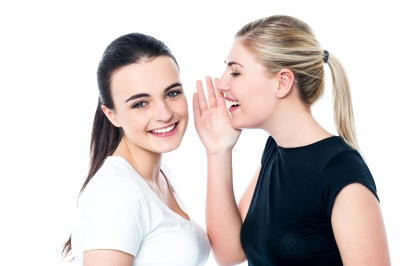 3
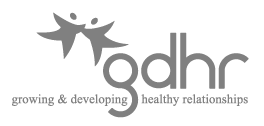 4
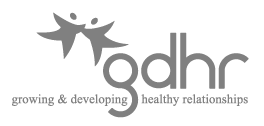 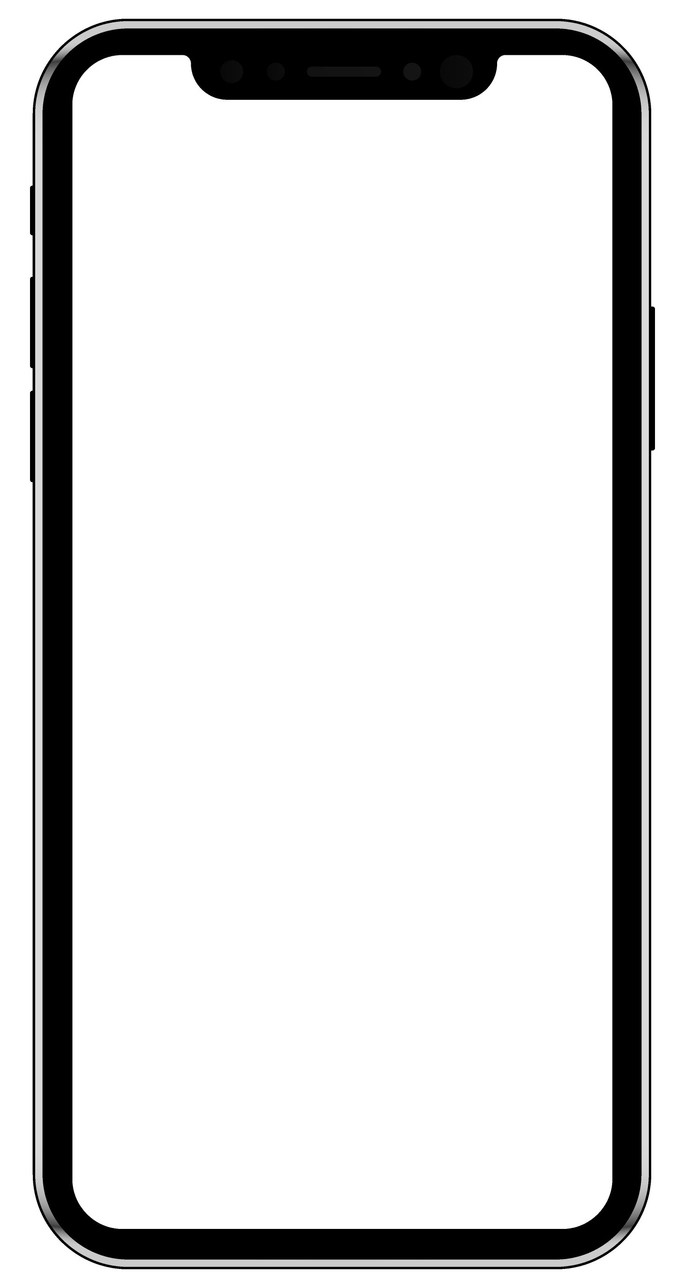 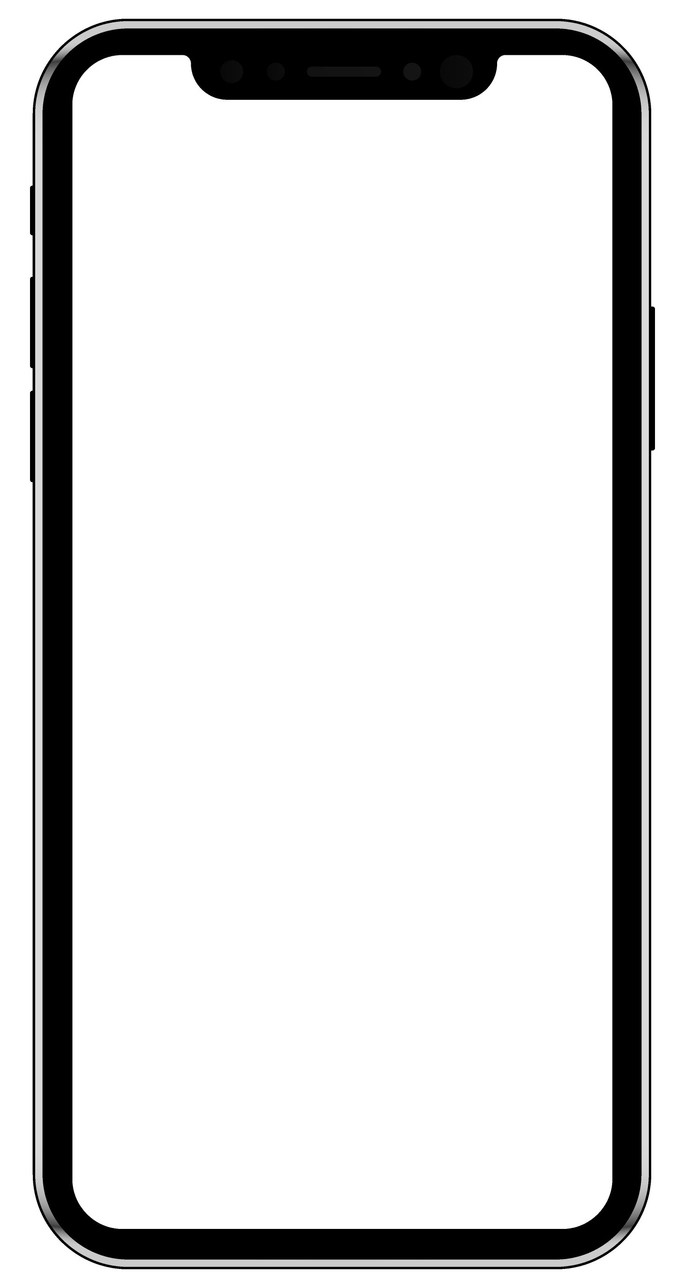 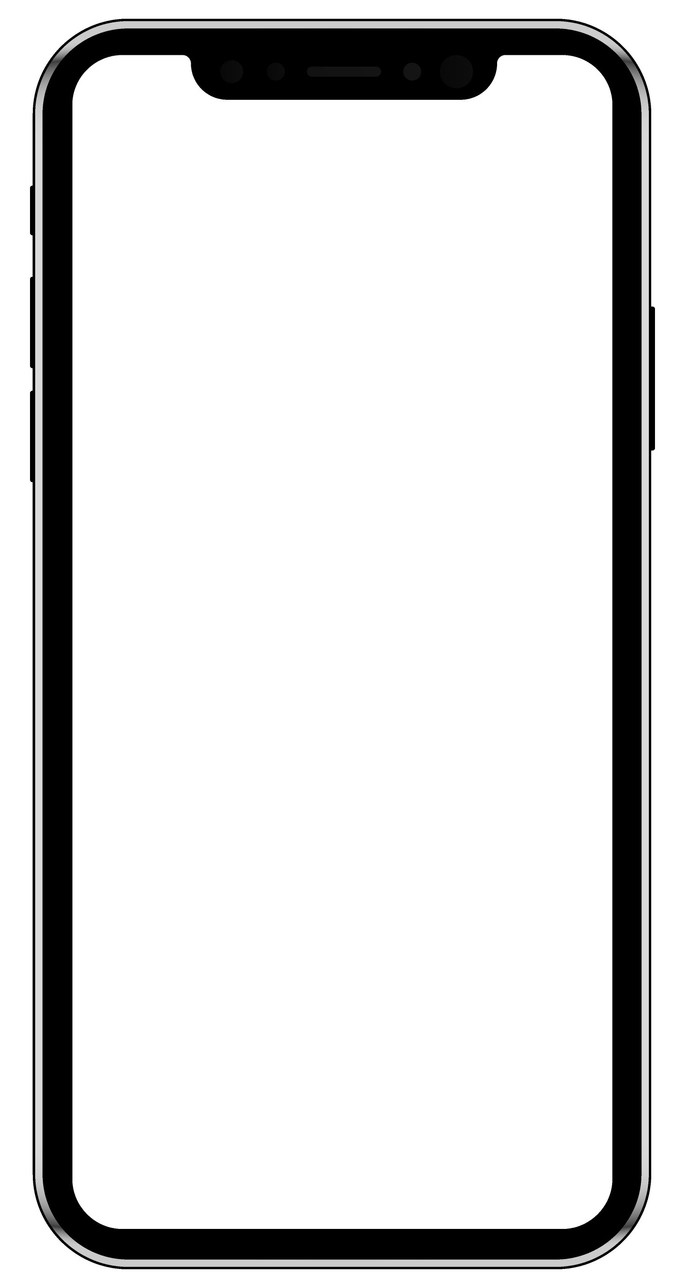 Everyone thinks Mr B is so funny!
Why do you want to go to her house?
I just can’t take this anymore.
1
2
3
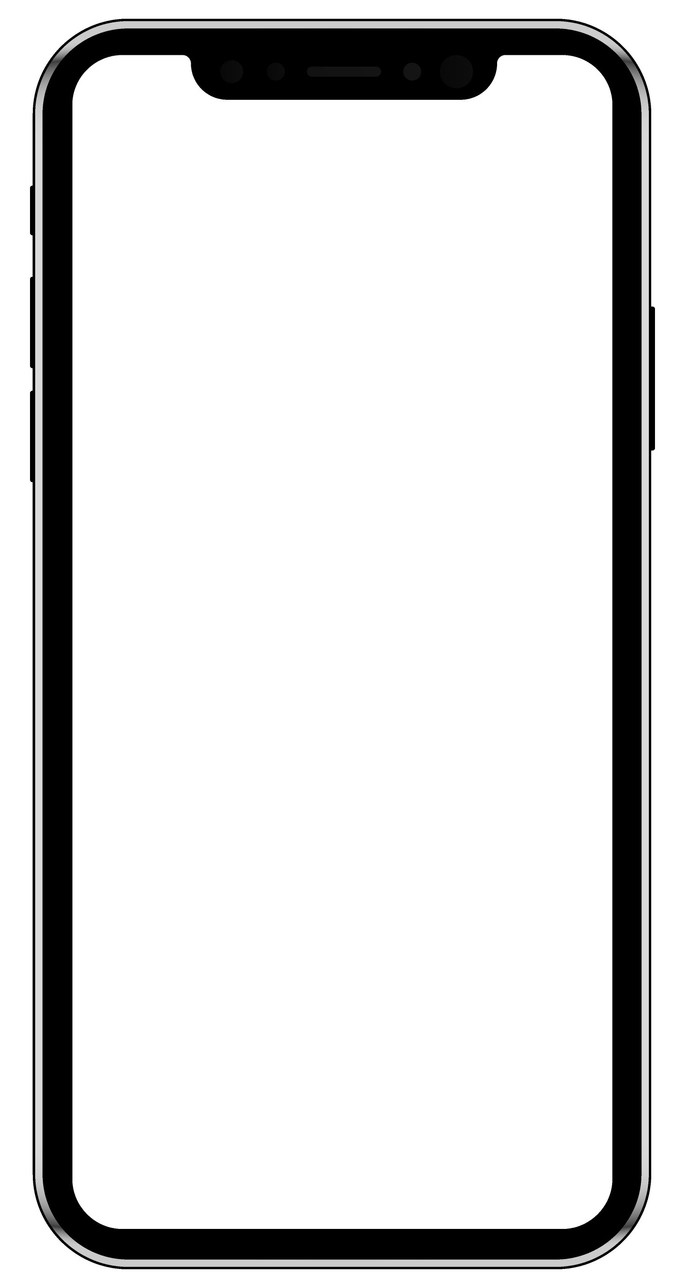 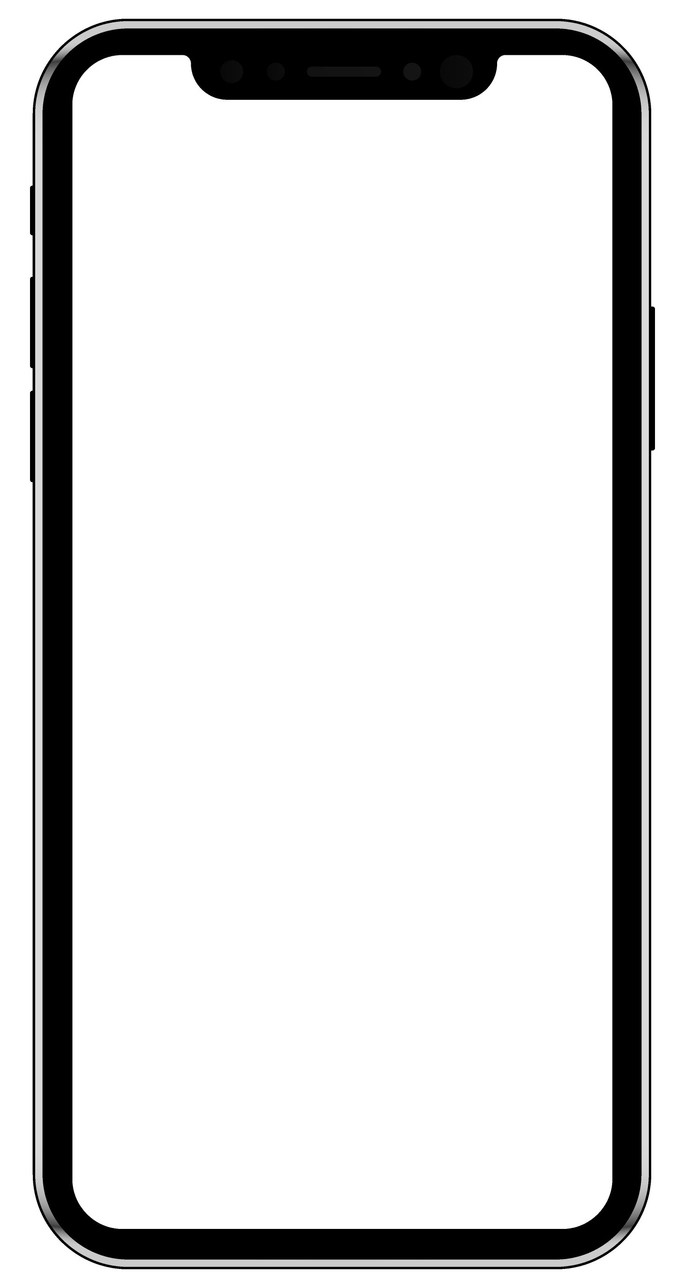 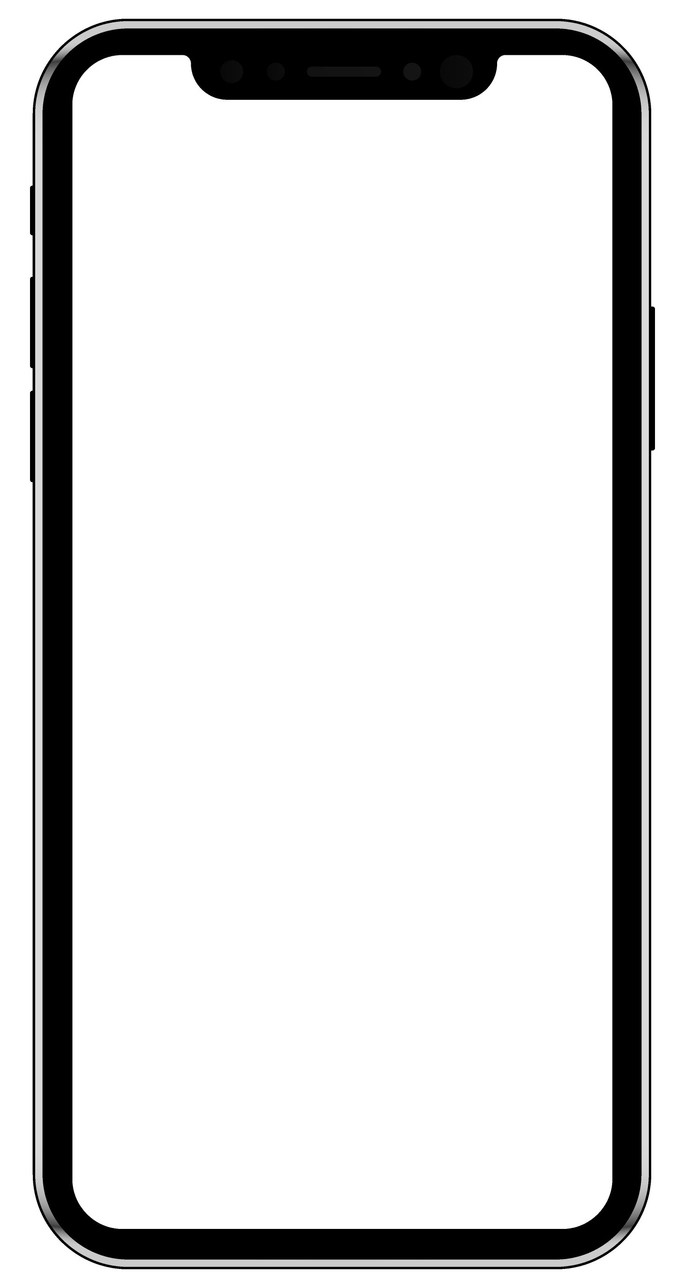 I don’t care.
I don’t know!
Stop it!
4
5
6
5
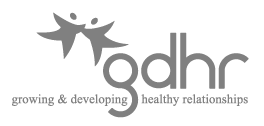 2.
Needing to tell a friend urgently about a change of plans about a pick up time.
3.
You got an amazing present for your birthday and wanted to show your friend.
1. 
Sharing some bad news with a friend.
5.
Wishing Grandad a happy birthday.
6.
Announcing that you are going to be a big brother/sister.
4.
You had a fight with your best friend and want to apologise.
Stop it!
6
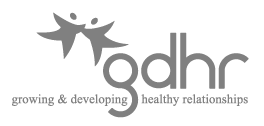